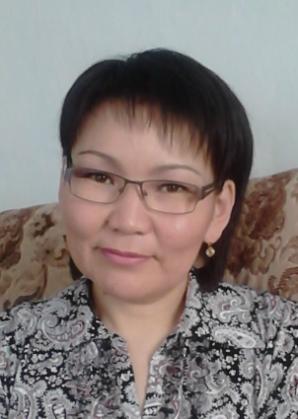 Портфолио учителя музыки
МБОУ «Дыренская СОШ» 
Аюшеевой Светланы Цыбиктуровны
Содержание
Общие сведения
Цели и задачи профессиональной деятельности
3. Научно – методическая деятельность
4. Результаты педагогической деятельности
5. Фотогалерея
6. Отзывы о работе учителя
1.Общие сведения
1.1. ФИО – Аюшеева Светлана Цыбиктуровна

1.2.Дата рождения: 09.06.1977 г.

1.3.Образование: Высшее
      Улан-Удэнский музыкальный колледж имени П.И. Чайковского, 2000 г., Бурятский Государственный Университет, 2007 г.

1.4.Основное место работы: МБОУ «Дыренская средняя общеобразовательная школа»
Юридический адрес: 671631 Республика Бурятия, Курумканский район, 
село Алла, ул.Ленина 43

1.5. Должность: учитель музыки, искусства, МХК, педагог-организатор

1.6.Педагогический стаж: 10 лет

1.7. Классы, в которых работаю: 1-11 

1.8. Квалификационная категория:  Первая
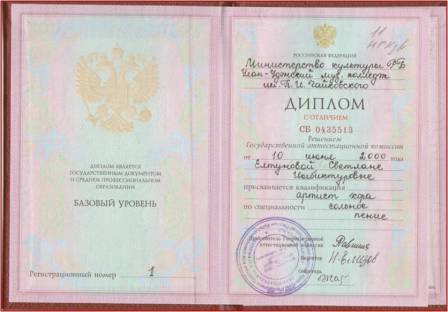 Мир будет счастлив только тогда, когда 
у каждого человека будет душа художника, иначе говоря, когда каждый человек будет находить радость в своем труде.                  
                                                                                       О. Роден
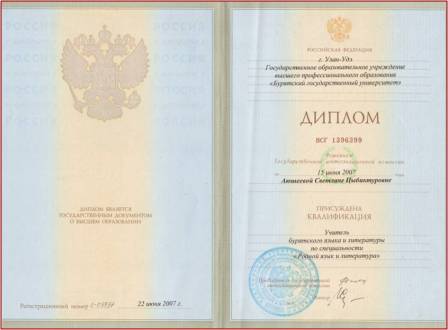 1.9. Курсы повышения квалификации
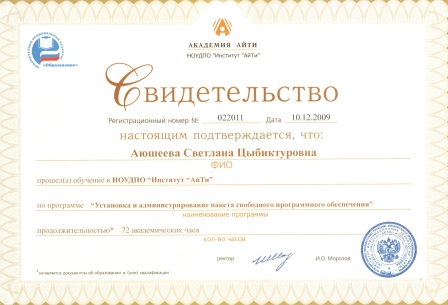 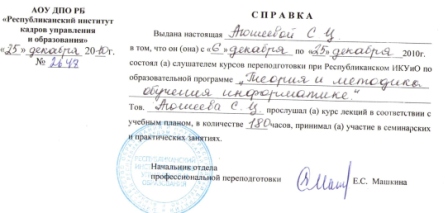 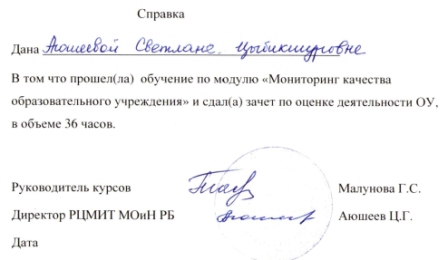 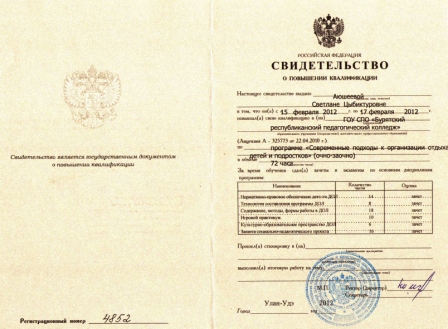 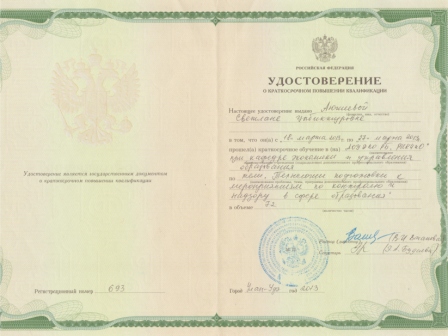 2. Цель и задачи педагогической деятельности
В своей педагогической деятельности выделяю следующую цель: формирование музыкальной культуры учащихся, как неотъемлемой части общехудожественной, где важное значение имеет музыкально-эстетическое воспитание, которое предполагает формирование у личности способности восприятия, правильного понимания прекрасного в искусстве, выработке эстетического понятия, вкусов и идеалов, в развитии творческих задатков.
	Для достижения цели решаются задачи:
применять в обучении и воспитании современные образовательные технологии;
организовать деятельностный характер обучения;
развивать познавательный интерес к предмету через организацию внеклассной работы и повышать мотивацию к учению;
выстраивать индивидуальную траекторию развития личности учащегося через систему личностно-ориентированного мониторинга, включающего изучение динамики и прогнозирование продвижения ребенка в зоне ближайшего развития;
формировать навыки самостоятельной работы, самоконтроля, оценивания полученных результатов;
сделать интересными и любимыми занятия музыкой;
создать благодатную почву для проявления и роста музыкально одарённых детей.
3. Научно-методическая деятельность
Применение ИКТ на уроках музыки
Здоровьесберегающие технологии
Технология продуктивно-творческой деятельности
3.1. Пед.технологии,
 применяемые мною 
на уроках музыки,
 искусства, МХК
Личностно-ориентирован-ные технологии
Развивающая технология
Технология проектов
Танцы, танцевальные движения: «Танец утят», «Хоровод», «Каравай», «Ёхор». Упражнения на дыхание по методике А.Н. Стрельниковой: «Ладошки», «Погончики», «Маленький маятник», «Кошечка», «Насос», «Обними плечи», «Большой маятник».
Здоровьесберегающие технологии на уроках музыки
Позволяет отправиться в путешествие по разным странам, различным эпохам просматривать видеофильмы, анимацию, слушать музыку .Использую музыкальные игры, занимательные упражнения, тесты, презентации, Интернет – ресурсы.
Применение ИКТ на уроках музыки
Личностно-ориентированные технологии
Позволяет  повысить мотивированность учащихся к обучению,  их познавательную активность,  учесть личностные особенности ученика, дифференцировать и индивидуализировать учебный процесс
Развитие детской музыкальности, комплекса музыкально-творческих способностей учащихся и его творческой активности (слушание, фантазирование, сочинение сюжетов, изображение музыки в красках, импровизация, ритмические игры, сочинительство).
Развивающая технология
Технология проектов
1. Ролевые проекты
2. Информативно-исследовательские проекты
3. Сценарные проекты 
4. Творческие проекты
5. Информационные проекты
Технология продуктивно-творческой деятельности
Я – первооткрыватель
Я – творец
Я - исследователь
3.2.  Публикации
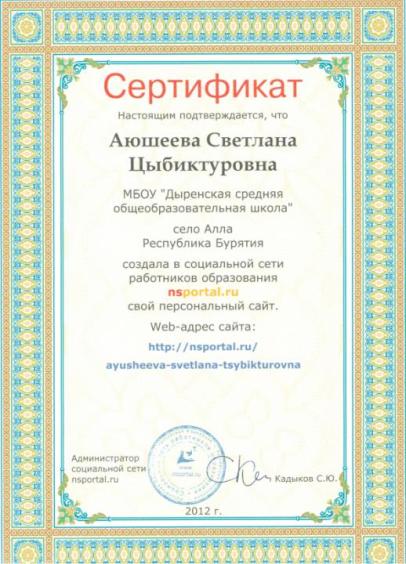 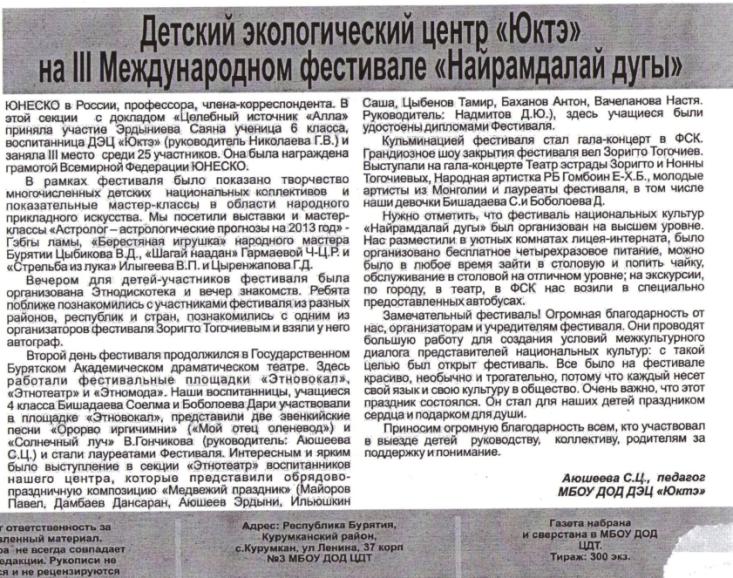 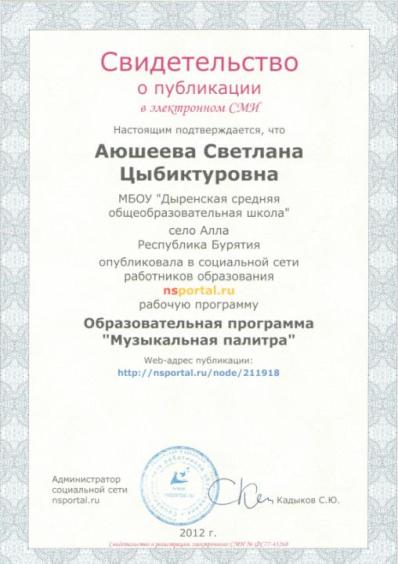 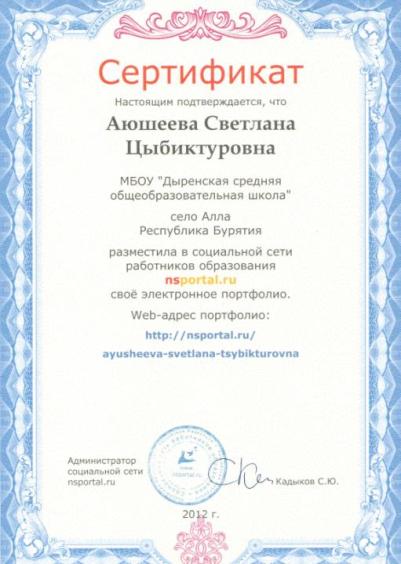 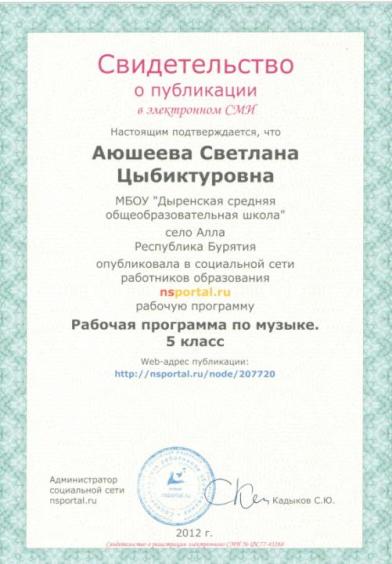 Результаты педагогической деятельности 

4.1. Мониторинг качества знаний
4.2.  Результаты участия в НПК
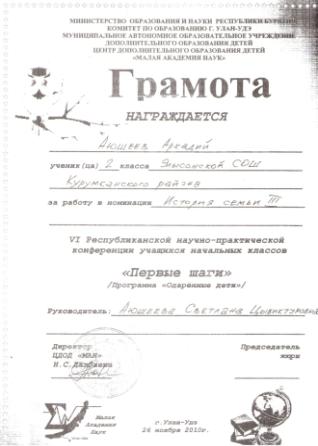 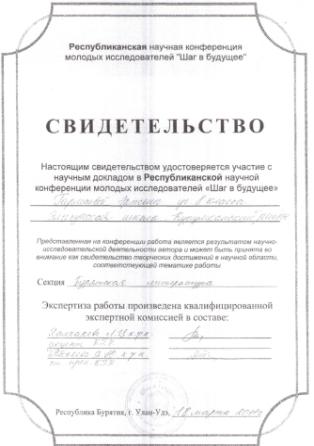 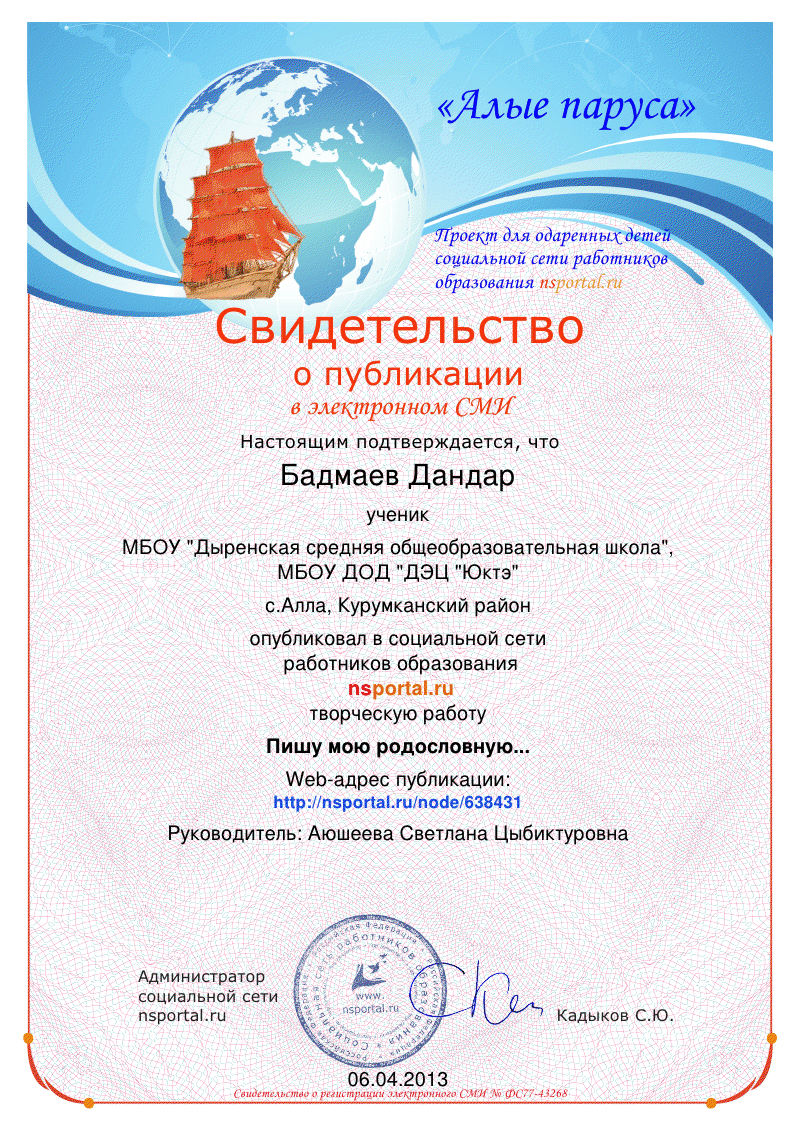 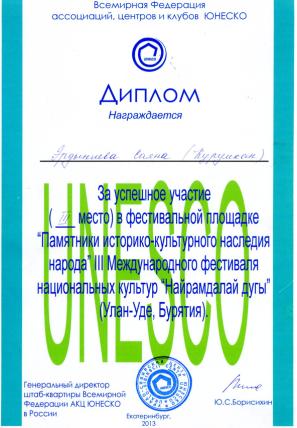 4.3. Результаты участия моих учеников 
в конкурсах различного уровня
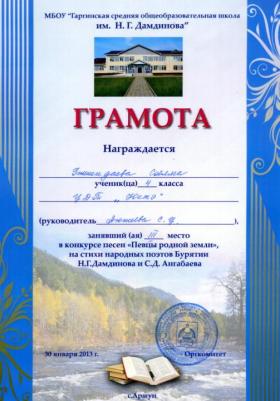 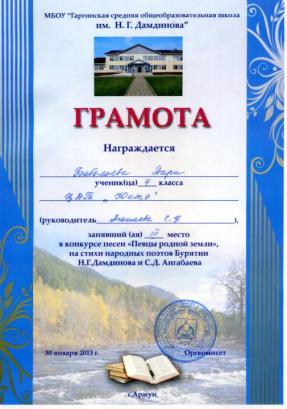 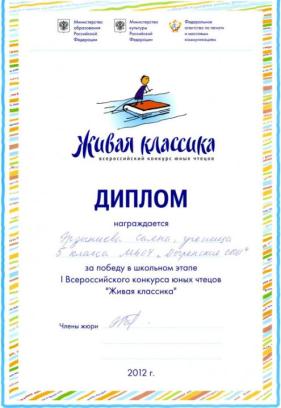 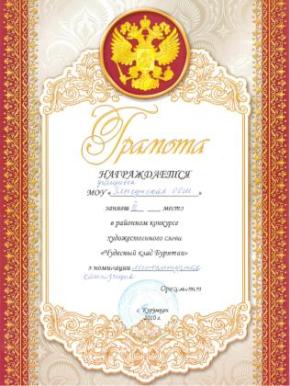 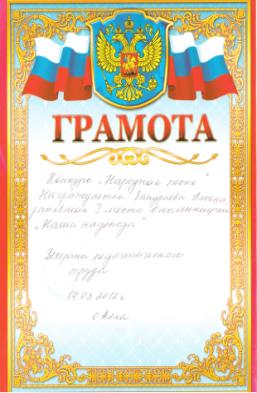 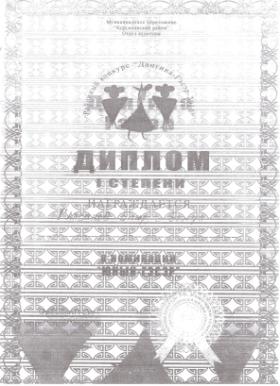 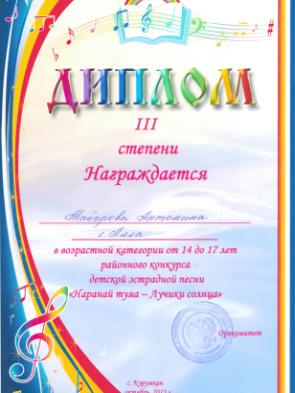 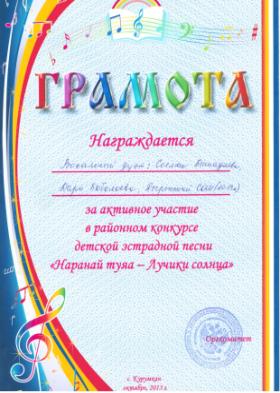 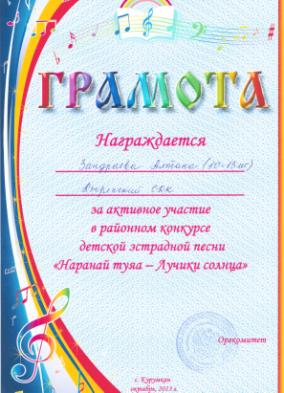 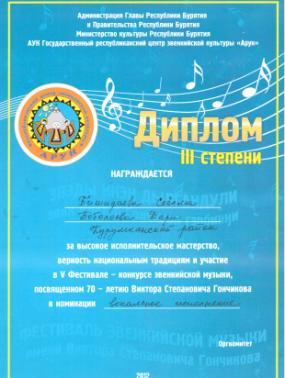 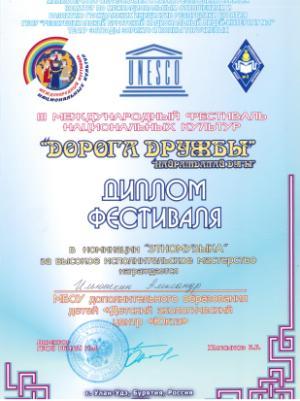 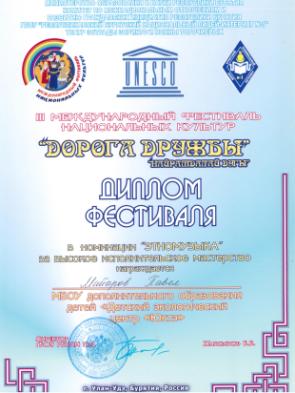 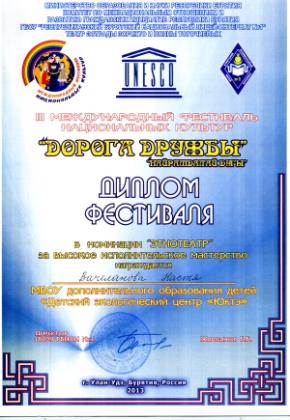 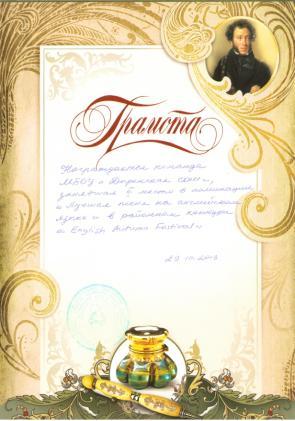 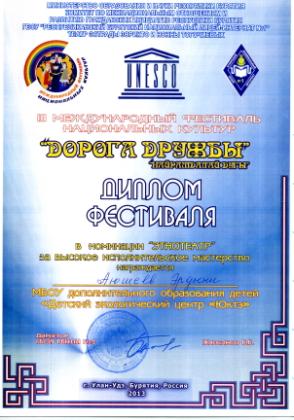 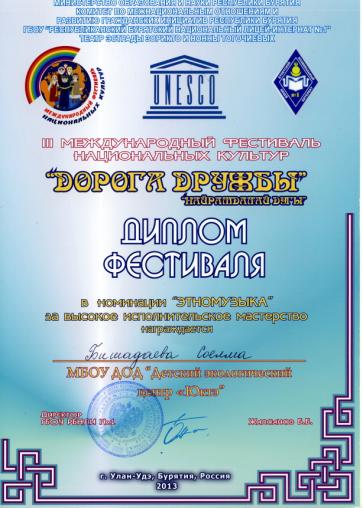 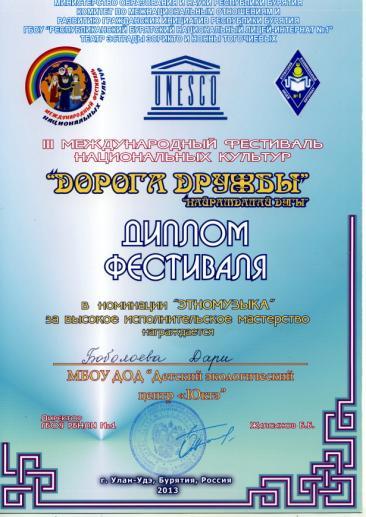 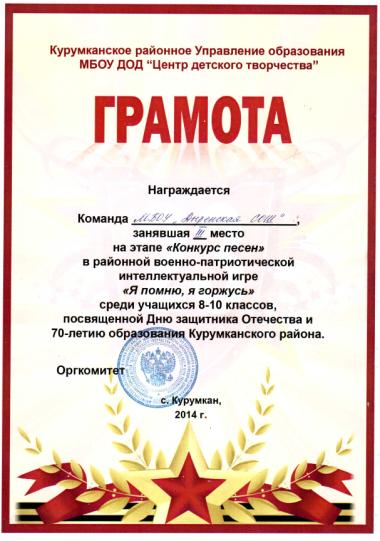 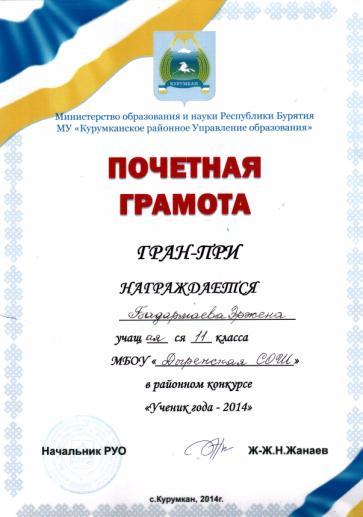 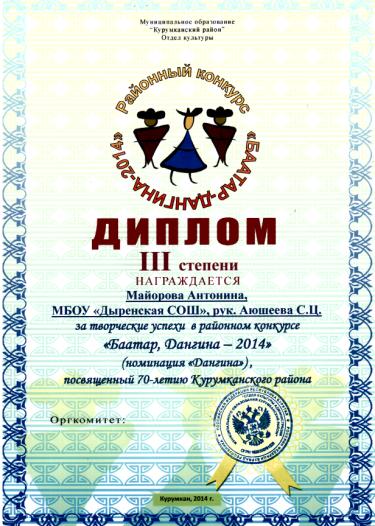 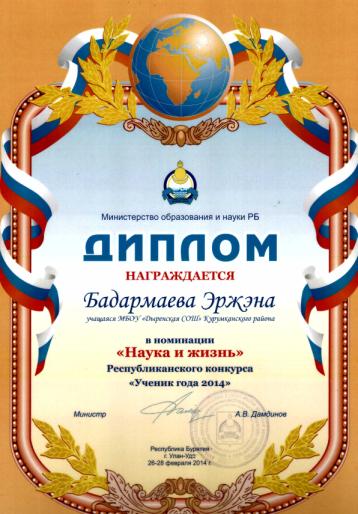 4.4. Уровень профессионального роста и творческих достижений
Поощрения и  награды
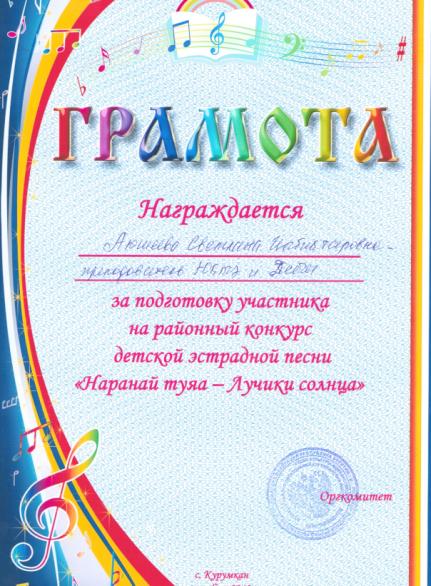 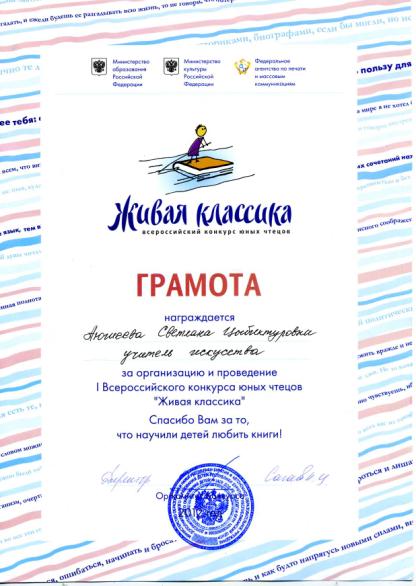 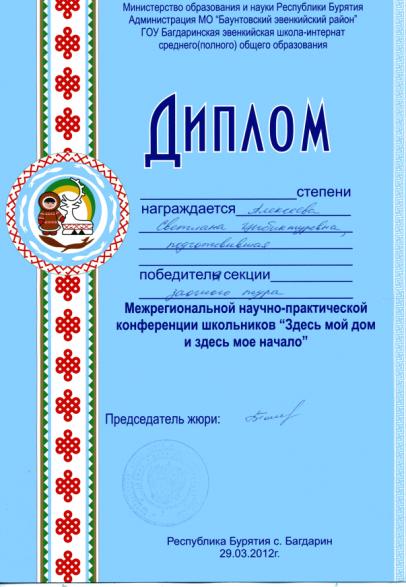 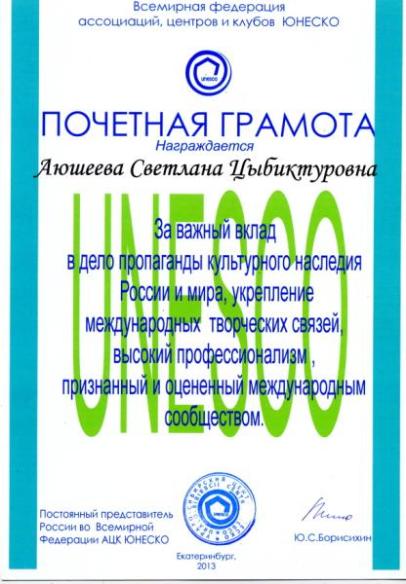 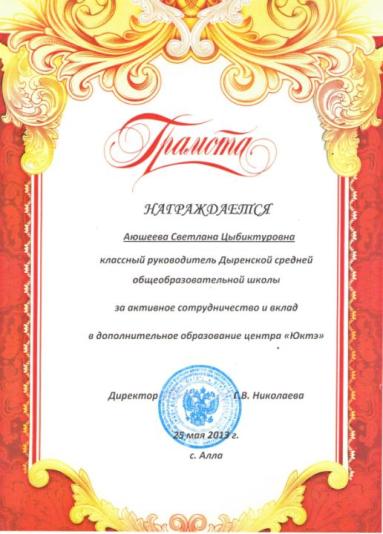 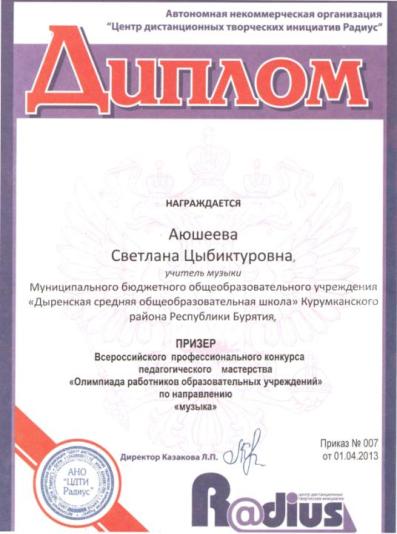 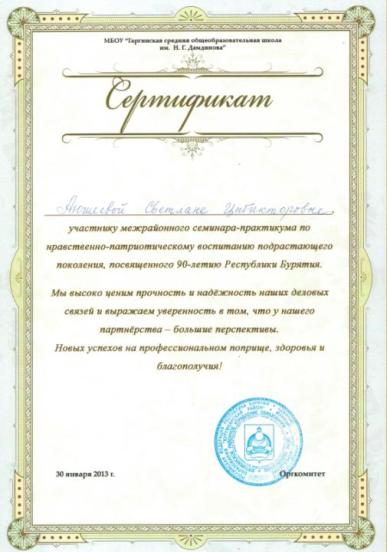 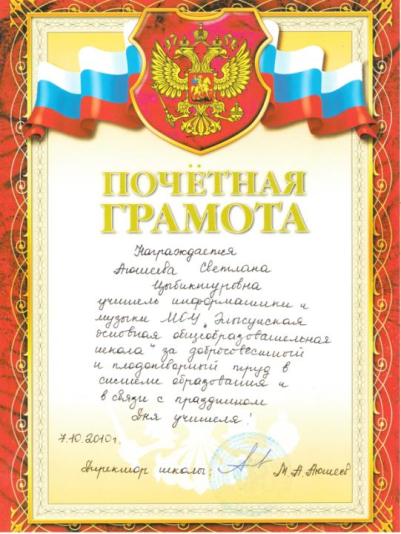 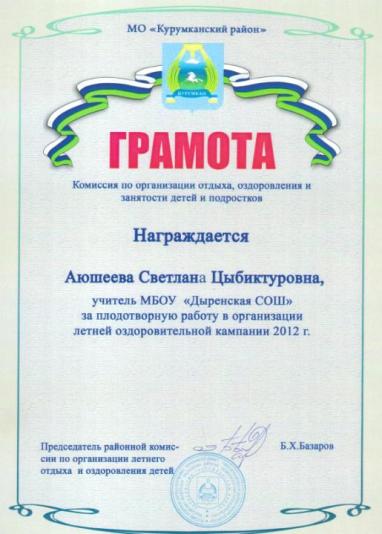 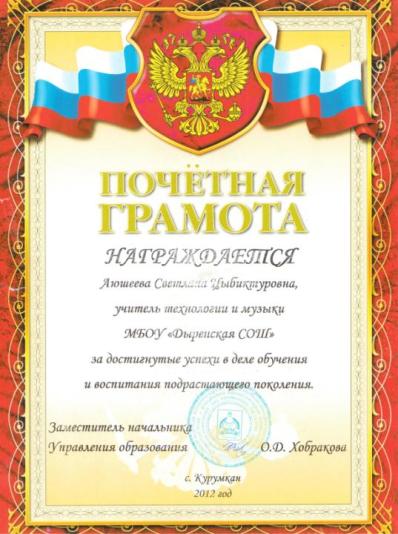 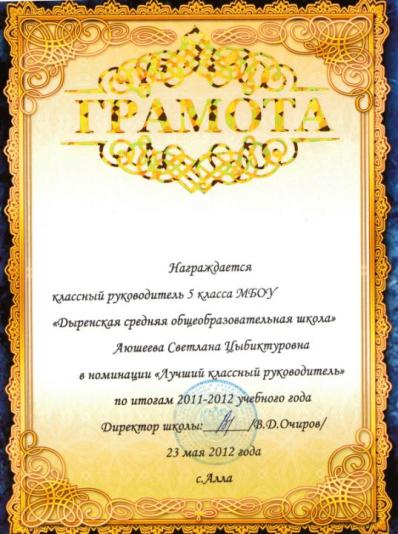 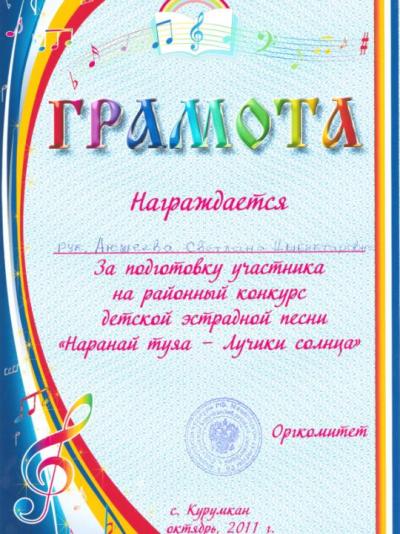 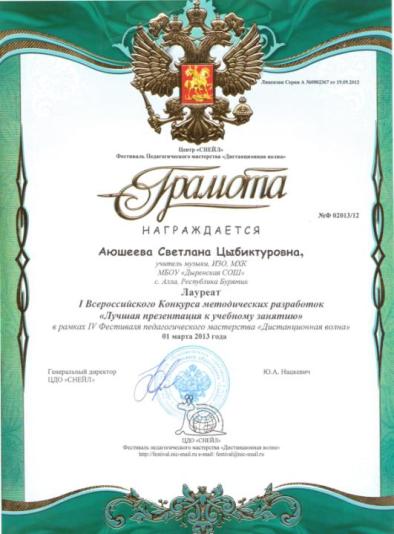 4.5. Публикации моих учеников
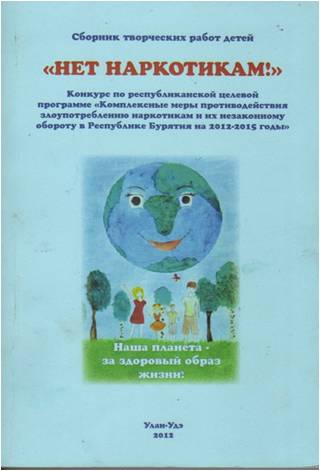 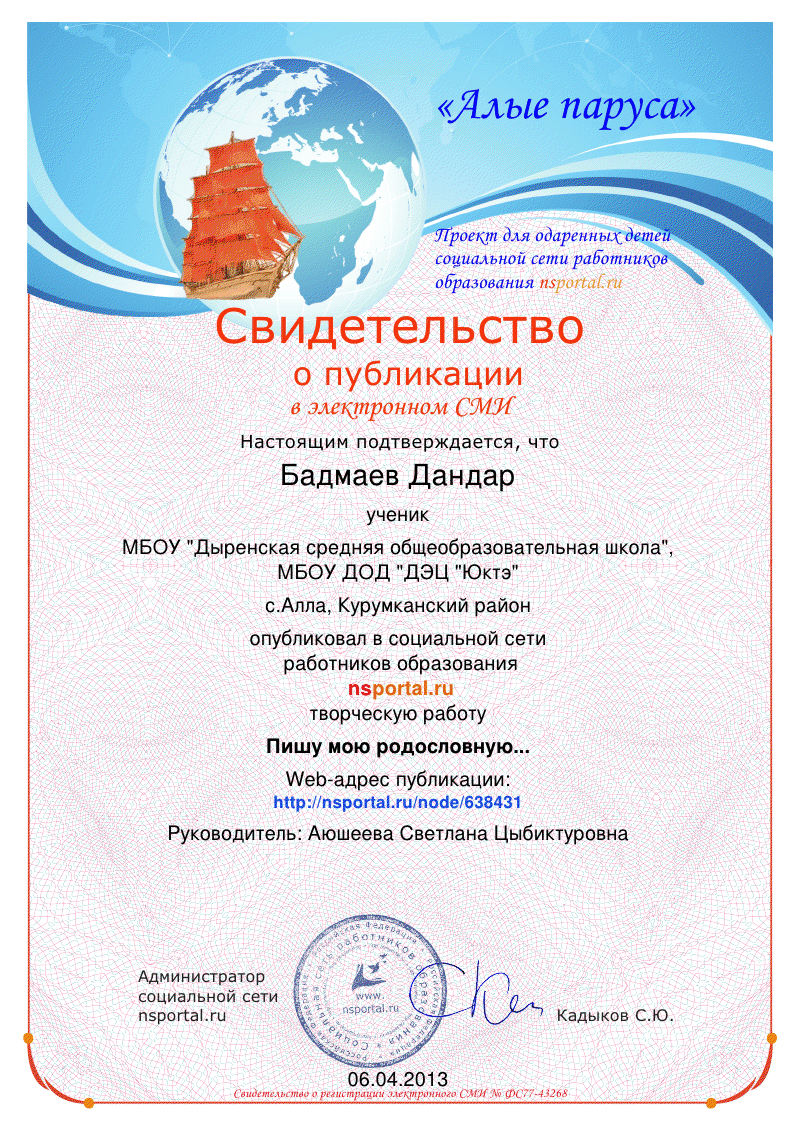 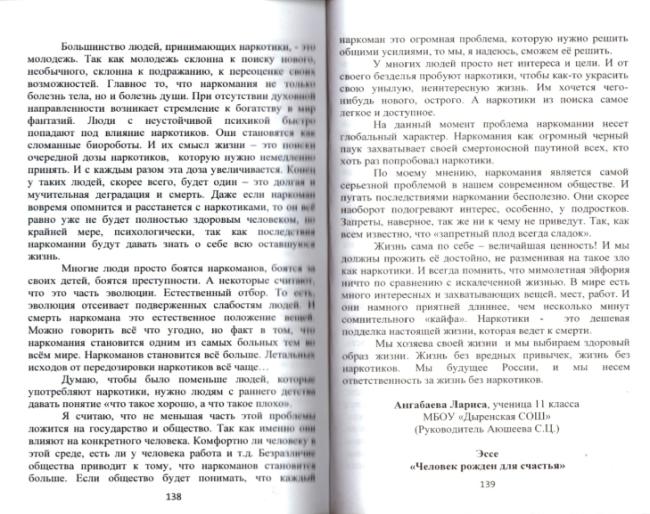 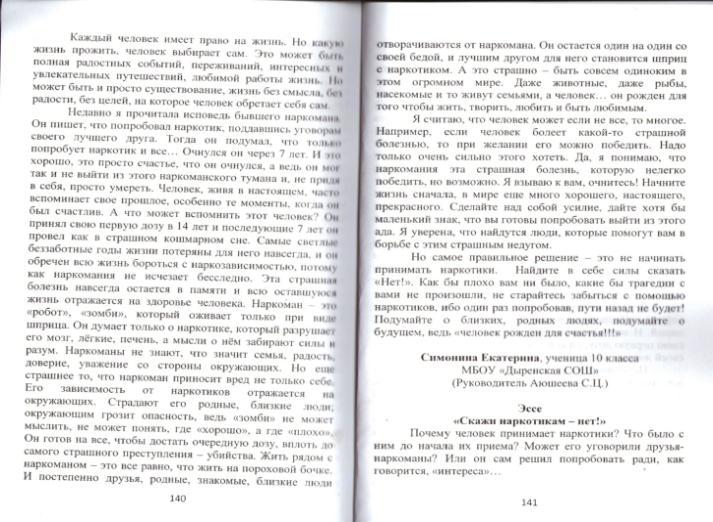 5. Фотогалерея
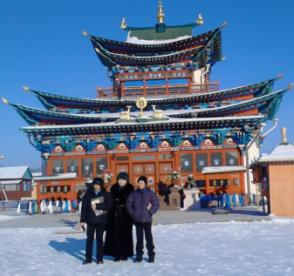 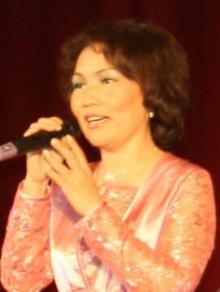 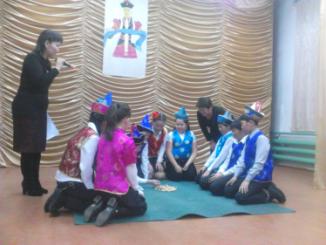 На экскурсии
 по Иволгинскому дацану
На концерте, посвященному 
350-летию добровольного вхождения Бурятии в состав России.
Сагаалган – 2013.
Я и мой 6 класс
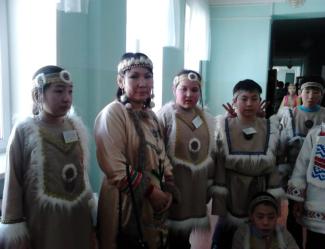 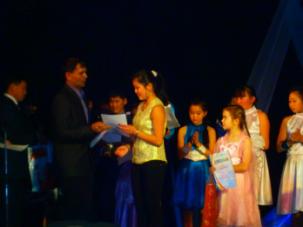 Дипломант III степени районного конкурса исполнителей эстрадной песни «Наранай туяа – Лучики солнца» - Майорова Тоня, 
ученица 11 класса
Участники Международного фестиваля национальных культур «Найрамдалай дугы» «Дорога дружбы»
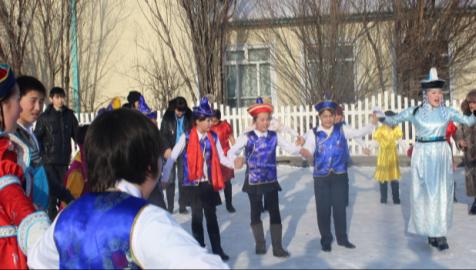 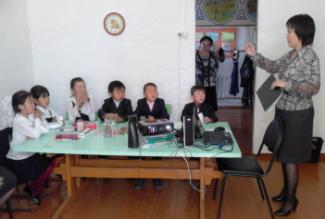 Открытое занятие по внеурочной деятельности во 2 классе на районном семинаре заместителей директоров по УВР. МБОУ ДОД ДЭЦ «Юктэ»
Сагаалган - 2014
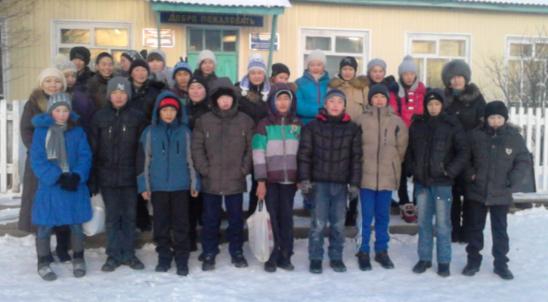 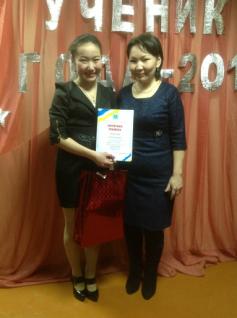 6. Отзывы
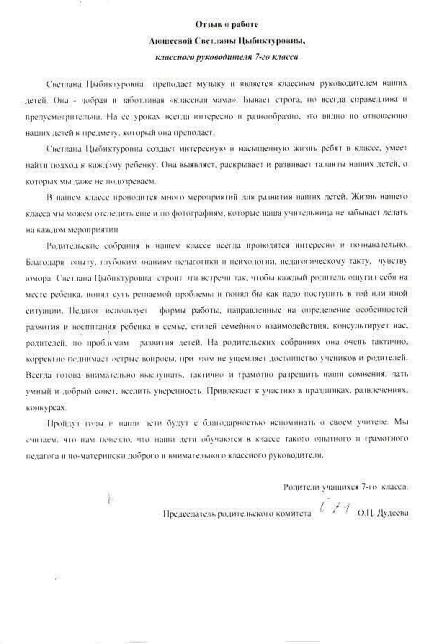 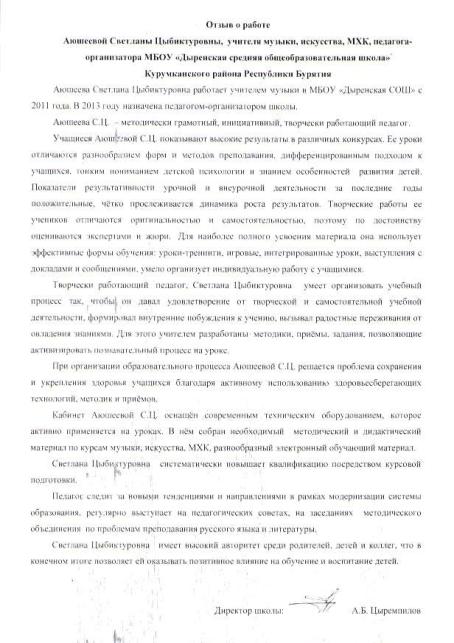 Мир будет счастлив только тогда, когда у каждого человека будет душа художника, иначе говоря, когда каждый человек будет находить радость в своем труде.                                                               О. Роден
Список источников:  
1) http://portfolio-edu.ru
2) Фон для презентации - http://elenaranko.ucoz.ru
3) http://prezentacii.com
4) http://www.o-detstve.ru
Спасибо за внимание!